Constitutional Law
Part 4:  The Federal Judicial Power
Lecture 1: Interpretive Limits
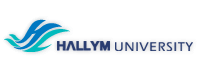 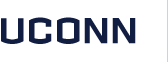 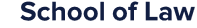 Scope of the Federal Judicial Power
Marbury v. Madison (1803):
“It is emphatically the province and duty of the judicial department to say what the law is.” (CB 6)
“If two laws conflict with each other, the courts must decide on the operation of each.”  (CB 6)
“So if a law be in opposition to the constitution . . . The court must determine which of these conflicting rules governs the case.  This is the very essence of judicial duty.” (CB 7)
“ . . . it is apparent[] that the framers of the constitution contemplated that instrument as a rule for the government of courts, as well as of the legislature” (CB 7)
“Thus . . . A law repugnant to the constitution is void, and that courts, as well as other departments, are bound by that instrument.”  (CB 8)
Scope of the Federal Judicial Power
Martin v. Hunter’s Lessee (1816):
Involved a conflict over land ownership between the effect of a Virginia state law and a U.S. treaty
Virginia Court of Appeals held the state law governed
U.S. Supreme Court reversed
On remand, the Virginia court held that the U.S. Supreme Court lacked the power to review state court decisions
U.S. Supreme Court reversed again
Held that the ability to review state court decisions was essential to the text of its Article III appellate jurisdiction and to the effect of the Supremacy Clause
Scope of the Federal Judicial Power
Cohens v. Virginia (1821):
Involved a criminal conviction in Virginia for selling out-of-state lottery tickets in VA in violation of VA law
Defendants appealed to the U.S. Supreme Court, arguing their prosecution was unconstitutional
Virginia again argued that the U.S. Supreme Court could not review state court decisions, and in the alternative that such review was precluded in criminal cases and cases where a state was not a party
U.S. Supreme Court again affirmed its authority to review state court decisions under federal law, noting the inadequacy of the state courts as mechanisms to protect federal rights
Limits on the Federal Judicial Power
Interpretive limits – the way the Constitution is interpreted can either broaden or narrow the judicial power.
Congressional limits – the ability of Congress to restrict federal court jurisdiction.
Justiciability limits – a series of judicially created doctrines that limit the types of matters that federal courts can decide.
Interpretive Limits
Some believe that it is essential to limit the judicial power by constraining the Court’s discretion in interpreting the Constitution.
Textualists believe that the Court should find that a right exists in the Constitution only if it is expressly stated in the text. If the Constitution is silent, then the legislature should decide the law unconstrained by the courts.
Others disagree and argue that it is desirable for the Court to have substantial discretion in determining the meaning of the Constitution. 
Non-textualists (e.g., functionalists, living originalists) look outside literal words when interpreting the Constitution. They consider framer’s intent, traditional understanding, and contemporary values. They believe that the Court should look beyond the text of the Constitution so that it can evolve to meet the needs of an advancing society.
District of Columbia v. Heller (2008)
Background: 

The District of Columbia prohibits the possession of handguns, and no person may carry a handgun without a license.  
Dick Heller was a police officer authorized to carry a handgun while on duty, and applied for a registration for a handgun he wanted to keep at home.  The district denied such a registration.  He filed suit in the Federal District Court of the District of Columbia seeking to enjoin the city from enforcing the bar on the registration of handguns and the licensing requirement alleging that it violated the Second Amendment.
District of Columbia v. Heller
Issue: Does the District of Columbia’s prohibition on the possession of usable handguns in the home violate the 2nd Amendment?
The Second Amendment states that “A well regulated Militia, being necessary to the security of a free State, the right of the people to keep and bear Arms, shall not be infringed.”
The Amendment can be interpreted two different ways: 
As a broad safeguard to the right of individuals to keep and own firearms or 
As allowing right to have guns only for militia service.
District of Columbia v. Heller
Holding: The Second Amendment is not limited to protecting a right to have guns for the purpose of militia service, but also protects a right to have guns for personal safety, especially in the home.
The Second Amendment is made up of two clauses: 
The prefatory clause announces the purpose of the Amendment and cannot limit or expand the scope of the operative clause.
“A well regulated Militia, being necessary to the security of a free State . . .”
The operative clause expresses the actual right contained in the Amendment 
“[t]he Right of the People to keep and bear Arms, shall not be infringed”
District of Columbia v. Heller
The Court emphasized that the right to bear arms is not absolute and that some restrictions may be constitutionally enforced.  However, since the District of Columbia provision totally bans handguns in the home, it is not constitutional under a literal reading of the Second Amendment.
 “We are aware of the problem of handgun violence in this country, and we take seriously the concerns raised by the many . . . who believe that prohibition of handgun ownership is a solution. The Constitution leaves the District of Columbia a variety of tools for combating that problem, including some measures regulating handguns. But the enshrinement of constitutional rights necessarily takes certain policy choices off the table. These include the absolute prohibition of handguns held and used for self-defense in the home.”  (CB 21).